Könyvvizsgálók tevékenységére vonatkozó tapasztalatok
Vámosi Anikó
XIII. Országos Minőségellenőrzési Továbbképzés - Siófok
2015.08.28
1
Közös célok
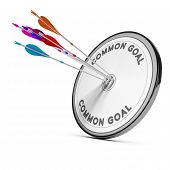 Magyar Nemzeti Bank
2
Közös célok
Vizsgálatok során a jelentősebb duplikációk elkerülése
Vizsgálat előtti interjú
Könyvvizsgálói jelentés
Vezetői levél
Külön könyvvizsgálói jelentés

Nincs tökéletes intézmény  Hibák kommunikálása

Az MNB kikényszerítő ereje pénzügyi intézmények irányában segítség a könyvvizsgálóknak is
Információ
Magyar Nemzeti Bank
3
Új jogszabályi környezet
2015. évi LXXXV. törvény  2007. évi LXXV. törvény módosítása
2015. július 7-ei hatállyal bővült a közérdeklődésre számot tartó gazdálkodók köre
Közérdeklődésre számot tartó intézmények minőségellenőrzése Közfelügyelet hatásköre
3 éves gyakoriság
Minőségellenőrzéssel összefüggésben alkalmazható intézkedések köre
a) kötelezés továbbképzésen való részvételre,
b) figyelmeztetés az előírásoknak nem megfelelő gyakorlat megszüntetésére,
c) fegyelmi eljárás kezdeményezése,
d) kötelezés könyvvizsgálat ismételt elvégzésére vagy a könyvvizsgálói jelentés visszavonására,
e) pénzbírság kiszabása,
f) a 49. § szerinti minősítés megvonása,
g) jogszabályi kötelezettségen alapuló könyvvizsgálói tevékenység gyakorlásától történő eltiltás
Magyar Nemzeti Bank
4
Minőségellenőrzések
Korábbi minőségellenőrzések információi
Új jogszabályKözfelügyeleti hatóság (KH) szerepe
Minősítéssel rendelkező, de nem KH minőségellenőrzése alá eső könyvvizsgálók
Jelenleg nem közérdeklődésre számot tartó intézmény könyvvizsgálója
Információ kérése a minőségellenőrzésről
Magyar Nemzeti Bank
5
Fegyelmi eljárások
MNB kezdeményezésére
MNB vizsgálatnak nem alanya a könyvvizsgáló
Intézménynél súlyos, könyvvizsgáló által fel nem tárt hiányosság
Minőségellenőrzés indítása elvárt
Visszajelzés annak eredményéről
Nem MNB által kezdeményezett
 Minősítéssel rendelkező könyvvizsgálók
Jelzés az eljárás eredményéről
Magyar Nemzeti Bank
6
Minőségellenőrzéssel kapcsolatos elvárások 1.
Ha lehetőség van rá „peer group” ellenőrzés
Formai vs. Tartalmi ellenőrzés
Tartalmi ellenőrzés:
Nem a könyvvizsgálat újbóli lefolytatása

Rendelkezésre álló könyvvizsgálati dokumentáció
Könyvvizsgáló által levont következtetések
Minőségellenőr által levont következtetések
Magyar Nemzeti Bank
7
Minőségellenőrzéssel kapcsolatos elvárások 2.
A könyvvizsgálat „szakszerű” lefolytatásának ellenőrzése, nem a külön jelentésé
Szerződés ellenőrzése
Kötelező elemek, dátumok
Ár, ráfordított idő, vizsgálati program összhangja (Kkt. 54. §; 152. § (1) d, e)
Prudenciális megfelelés vizsgálata a szerződés tárgya-e
A minősítés megléte pont az egyes intézmények speciális jogszabályi előírásai és ebből adódó vizsgálati eljárásai miatt elvárás
Könyvvizsgáló egyéb megbízatásai adott intézményben Összeférhetetlenség
Magyar Nemzeti Bank
8
Minőségellenőrzéssel kapcsolatos elvárások 3.
Vezetői levél fontossága (ISA 265)
Könyvvizsgálati jelentés  Nyilvánosság
Vezetői levél  Kisebb súlyú, de javításra váró hiányosságok közlése  Belső dokumentum
Nincs tökéletes intézmény
Alapos munkavégzés
A szó elszáll…
Önvédelem
Közös cél
Magyar Nemzeti Bank
9
Minőségellenőrzéssel kapcsolatos elvárások 4.
Külön könyvvizsgálói jelentés (PSZÁF-MKVK ajánlás)
Új titoktartási szabályok figyelembe vétele
Minőség-ellenőrzés során vizsgálata ajánlott 
Összhang a könyvvizsgálat dokumentumaival
Tartalmi és formai követelmények
Jelentésminta kiadásának szorgalmazása
Könyvvizsgálói véleményNem negatív bizonyosság
Rövid, tömör feldolgozható információk
Rendszer-, folyamat- és kockázat alapú szemlélet
Vizsgálat módszertanának ismertetése (pl. mintavételezés)
Folyamatba épített kontrollok vizsgálata
Belső ellenőrzés értékelése
Jelentés és vezetői levél fő pontjainak ismertetése
Magyar Nemzeti Bank
10
Minőségellenőrzéssel kapcsolatos elvárások 5.
A könyvvizsgálati munkaprogram MNB által fontosnak tartott pontjai
Nyitó tételek vizsgálatafokozott kérés a korábbi könyvvizsgálóval való szoros együttműködés és az intézmény által átadott adatok, dokumentumok könyvvizsgálói szkepticizmussal való szemlélete
Folyamatok rendszer szintű feltérképezése
Rendszerek zártságának, kapcsolódási pontjainak vizsgálata, korrekciós lehetőségek, manuális beavatkozás lehetőségének feltárása, kontrollpontok beazonosítása
Belső kontrollfolyamatok feltérképezése
Analitika mintavételes tételes vizsgálata
Leltáron való részvétel,egyenlegközlők küldése (intézménytől függetlenül)
Tőke, likviditás, kockázatvállalás, törvényi limitek
Magyar Nemzeti Bank
11
Minőségellenőrzéssel kapcsolatos elvárások 6.
Prudenciális szabályok vizsgálata (ISA 250)
Az intézmény beszámolója megbízható,valós képet mutat

Prudenciális szabályok be nem tartása miatt (pl tőkemegfelelés) felügyeleti intézkedés

Akár going concern elv is sérülhet
Magyar Nemzeti Bank
12
Köszönöm megtisztelő figyelmüket!
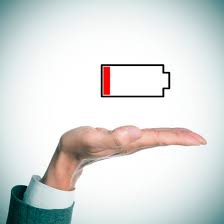 Elérhetőségem:
Vámosi Anikó
Főosztályvezető
MNB Módszertani igazgatóság
Email: vamosia@mnb.hu
Magyar Nemzeti Bank
13